jDDD Features für den Betrieb
Raimund Kammering
Beschleuniger-Betriebsseminar 2013
Grömitz, 19.3.2013
Motivation für einen generischen GUI Designer
Idee von jDDD war nicht die Portierung von ddd auf moderne Programmiersprache
sondern verfolgen einer Philosophie
Werkzeug für jeden Subsystem Experten um seine Hardware zu überwachen und zu steuern
Leicht zu erlernendes Framework welches schnelle und einfache Erstellung von ansprechenden graphischen Benutzeroberflächen ermöglicht
gut aufgebaute Bedienoberflächen für den Standard Maschinenbetrieb
robuste, verlässliche Software mit modernen ergonomischen Gestaltungsmöglichkeiten
klare Trennung von Maschine, Automatisierung und Benutzerschnittstelle
Übersicht
jDDD, ein Werkzeug:
... für jeden Subsystem Experten
Benutzerfreundlichkeit 
Schulungen, Statistiken, remote assistance 
DESYs Kontrollsystem Infrastruktur
Maschinenübersichten
... für den Standard Maschinenbetrieb
Aufgabenorientierte Benutzerführung
Die Vielzahl komplexer Hardware
Automaten und ihre Bedienoberflächen
Historien und Spektren
Entwicklung von „Standard-Bedienoberflächen“
Zusammenfassung
für jeden …Benutzerfreundlichkeit
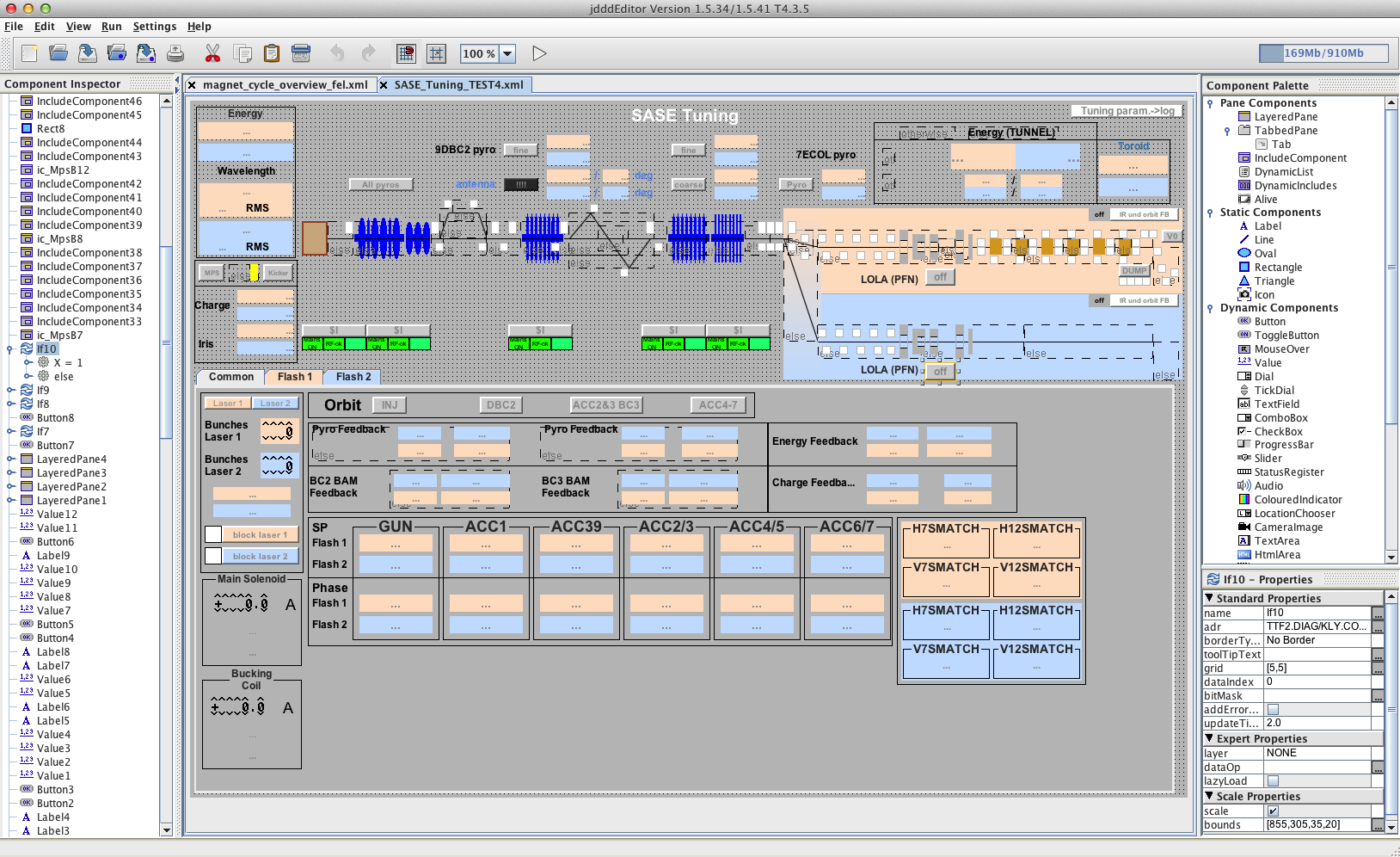 Editor mit Standard Funktionalitäten (~ z.B. MS Office)
Intuitive Bedienung / leicht erlernbar
keinerlei Programmierkenntnisse erforderlich
Gestaltung einer Oberfläche durch „drag & drop“
Reichhaltige Auswahl an Bedien- und Anzeigeelementen
wie z.B. klassische Anzeigen, Graphen oder auch „if“, „switch“ und vieles mehr
Einfach erreich-, startbar via Webbrowser
Java Web-Start, Java auf Rechner installiert
für jeden ...Schulungen, Statistiken, remote assistance
Viele Schulungen wurden schon durchgeführt - more to come
~ 100 Personen aus etlichen Fachgruppen



Methoden zum Erhebung der Häufigkeit der Benutzung, Laufzeit ...
vermeiden des „Wildwuchs“ von Panels




Fehler und Fatale Abstürze werden aufgezeichnet
schnelles Auffinden und Hilfe bei Problemen
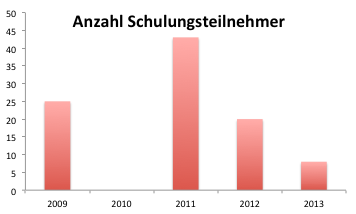 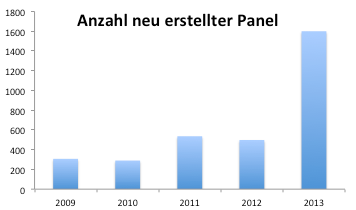 für jeden ...DESYs Kontrollsystem Infrastruktur
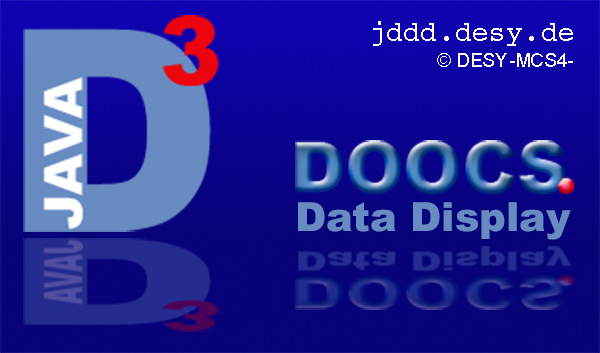 jDOOCS Schnittstelle
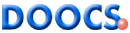 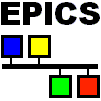 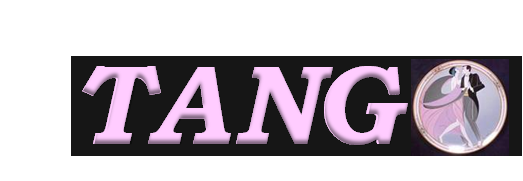 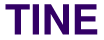 Karabo
für jeden ...Maschinenübersichten
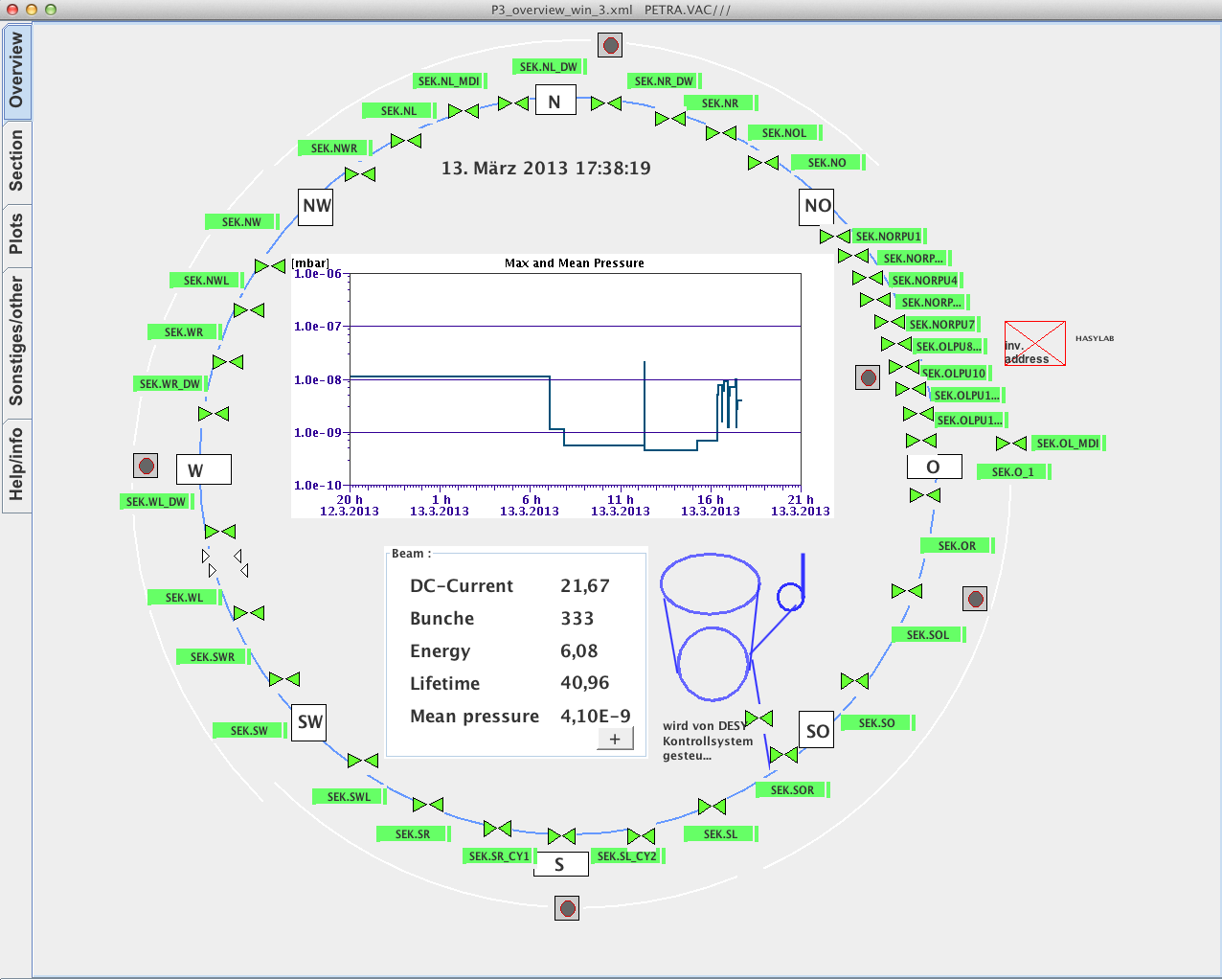 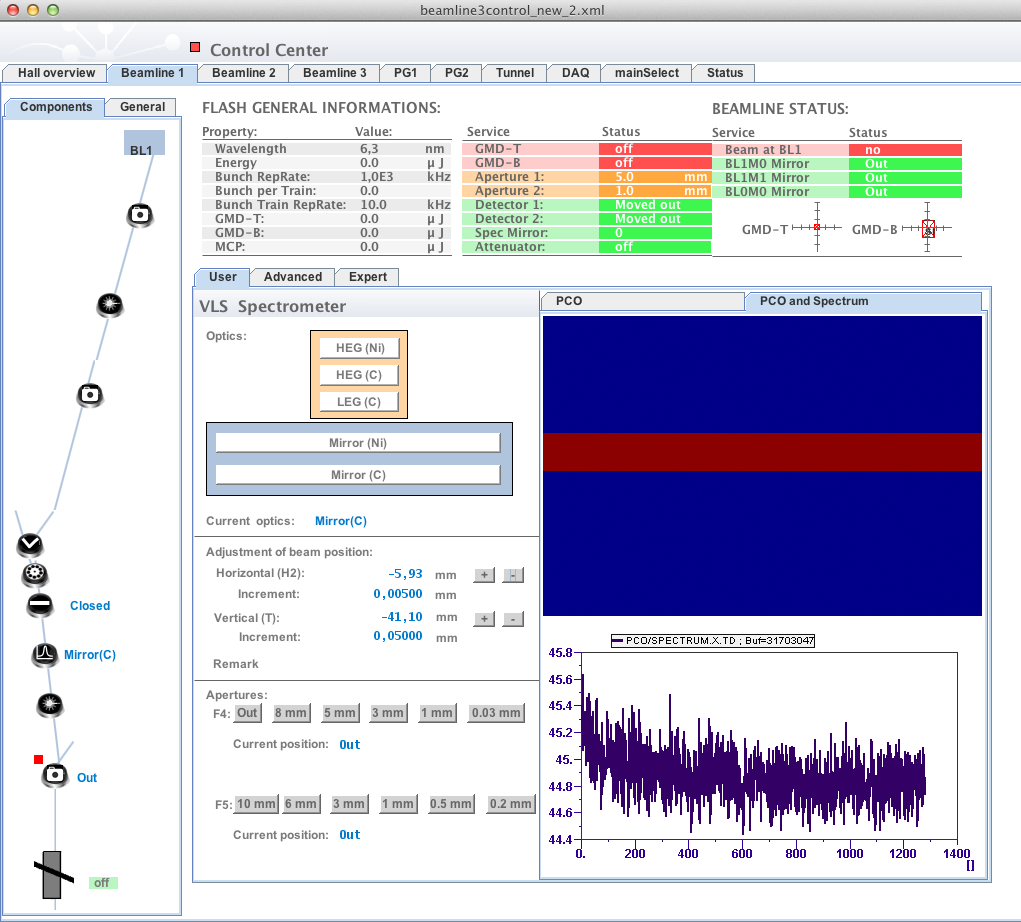 MPS Interlock Übersicht
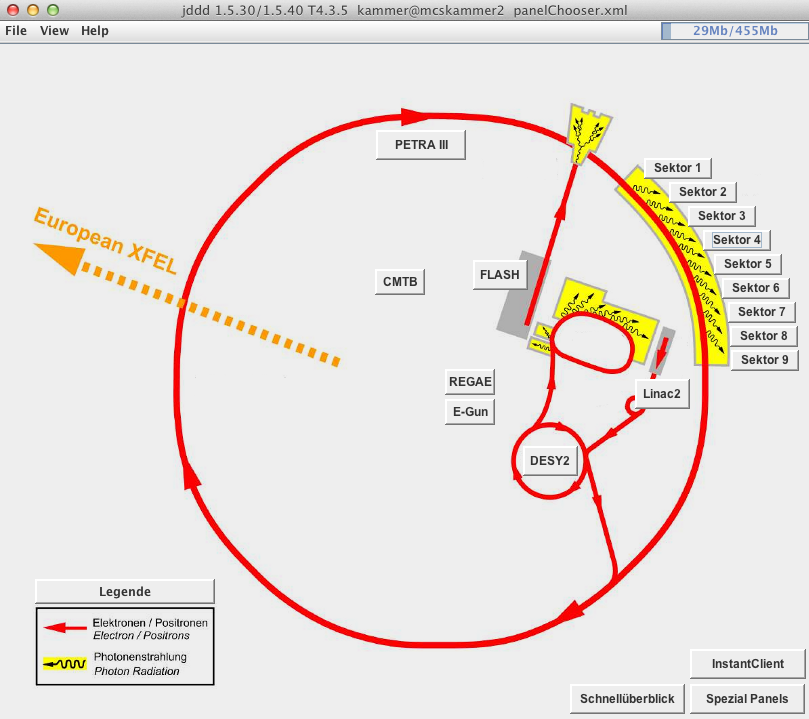 HASYLAB - FLASH
Control Center
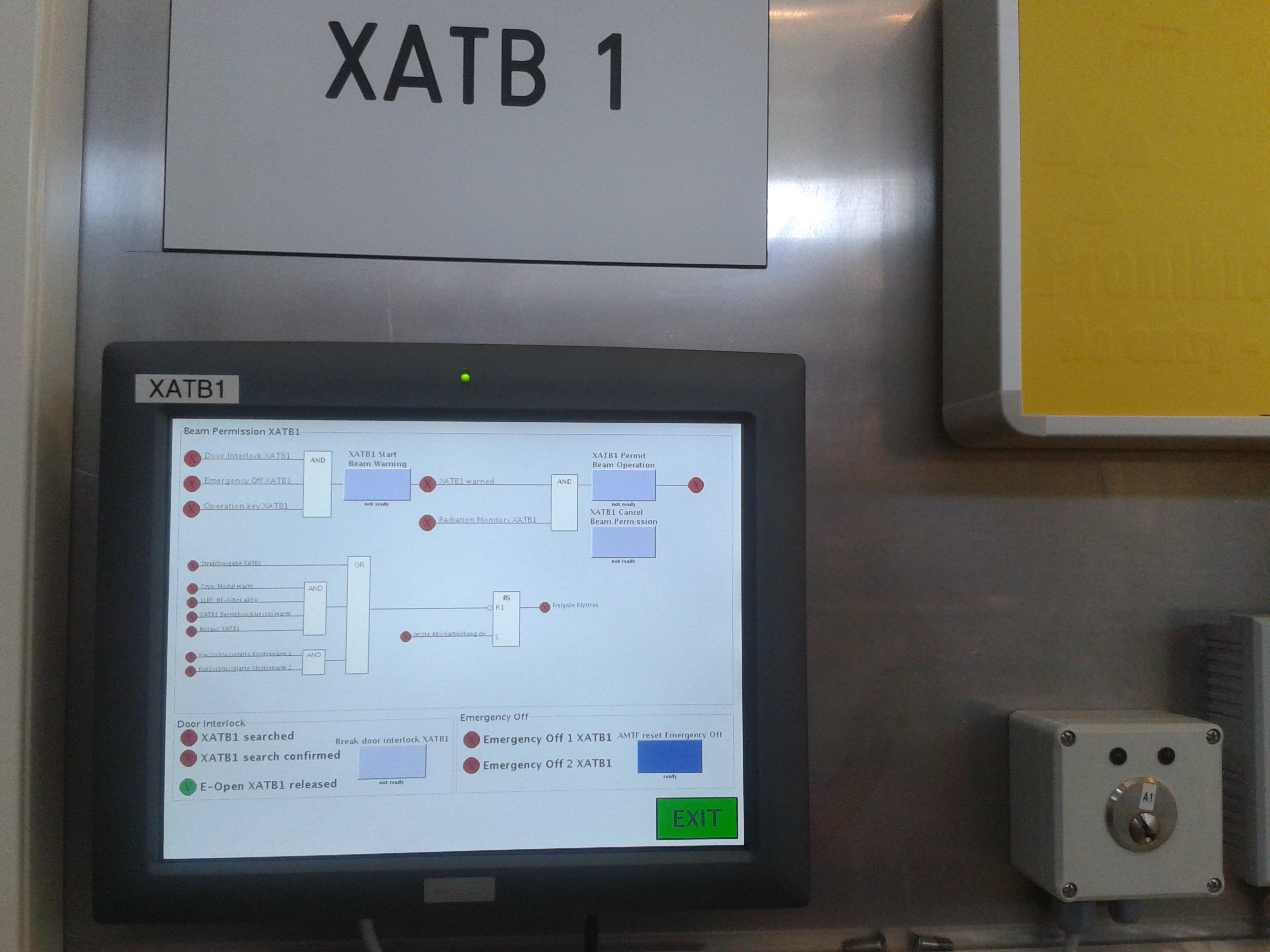 AMTF Interlock Bedienfeld
mit freundlicher Genehmigung von M. Boehnert
MVS Vakuum Übersicht
mit freundlicher Genehmigung von M. Trompeter
mit freundlicher Genehmigung von S. May
für den Standard MaschinenbetriebAufgabenorientierte Benutzerführung
Globale Schalter
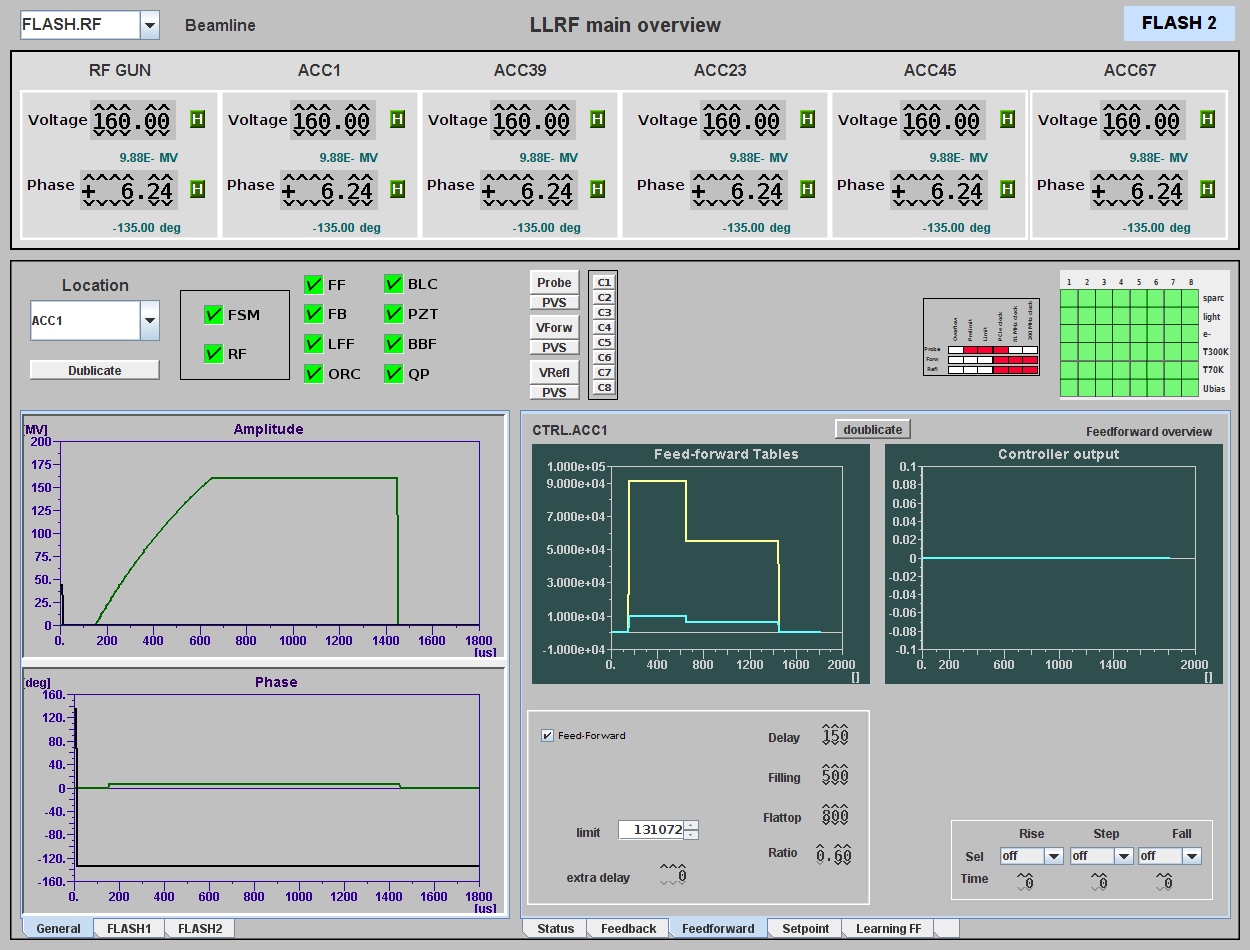 Statischer
Bereich
Lokaler
Schalter
Experten
Bereich
für den Standard MaschinenbetriebDie Vielzahl komplexer Hardware
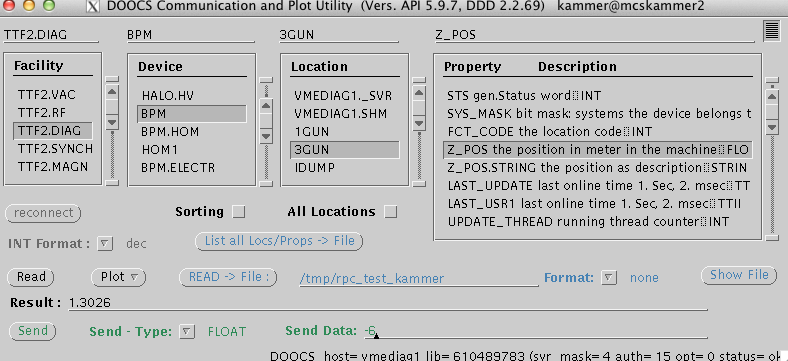 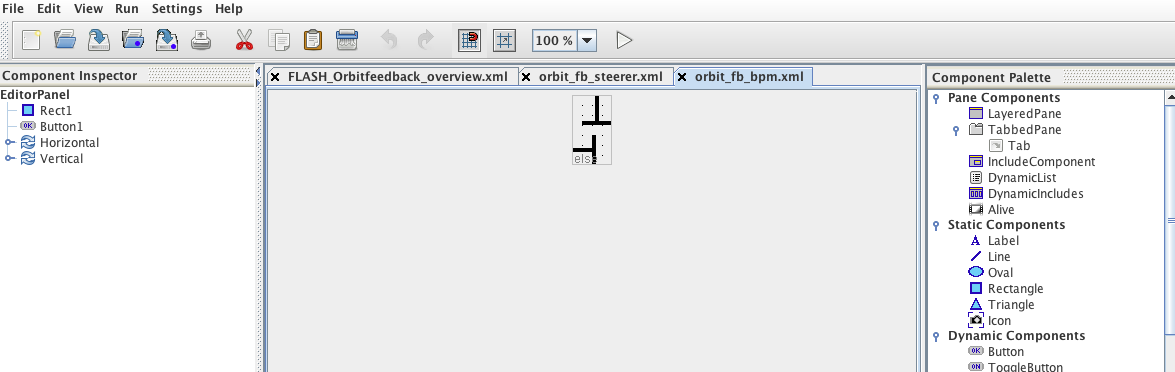 Zeichne einzelne
Komponente
lesen von x, z-pos aus DOOCS
Zeichne dynamic include Komponente
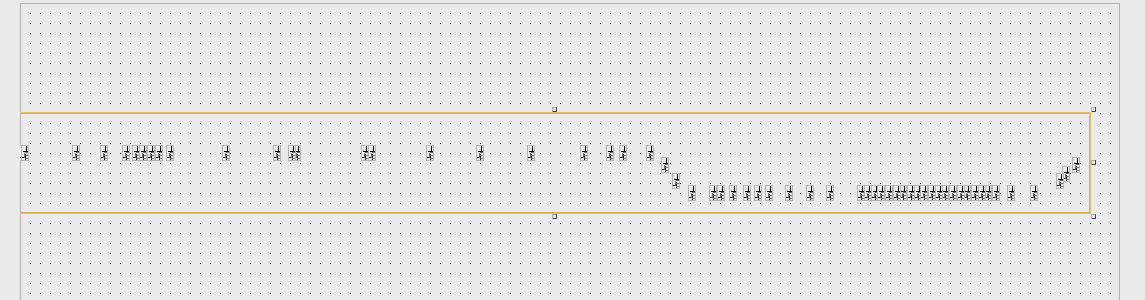 für den Standard MaschinenbetriebDie Vielzahl komplexer Hardware
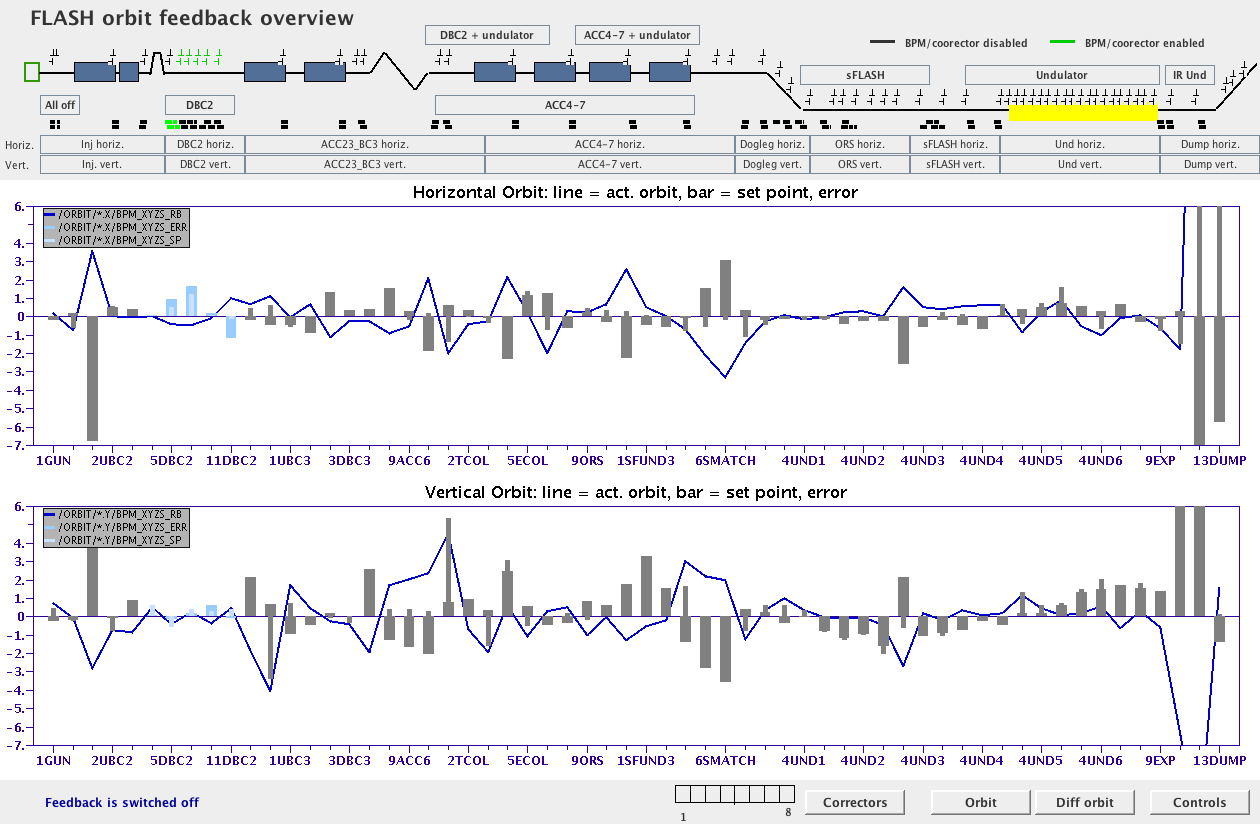 FLASH Orbitfeedback
für den Standard MaschinenbetriebAutomaten und ihre Bedienoberflächen
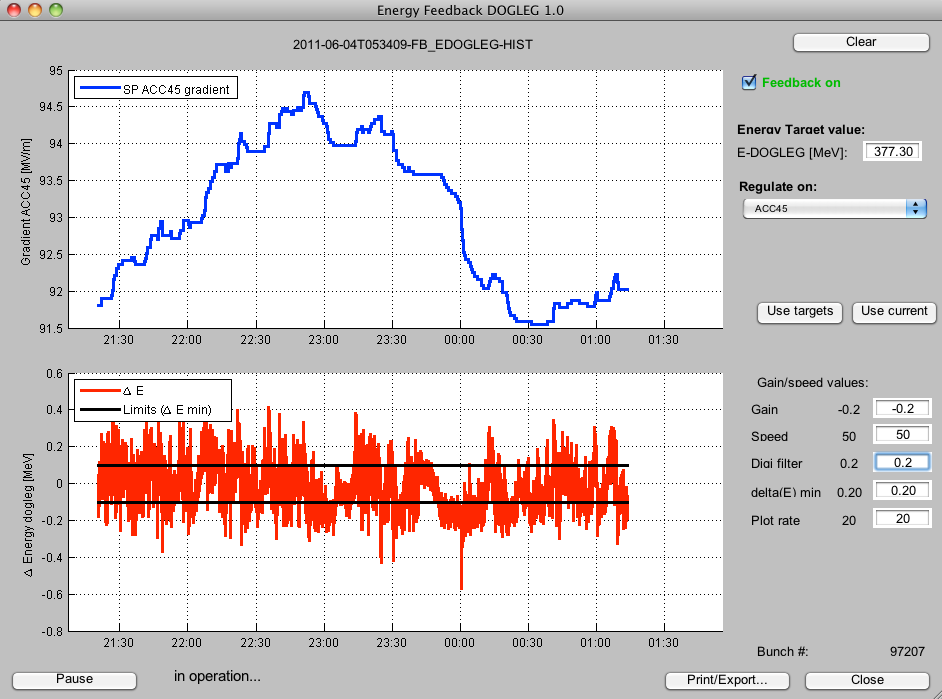 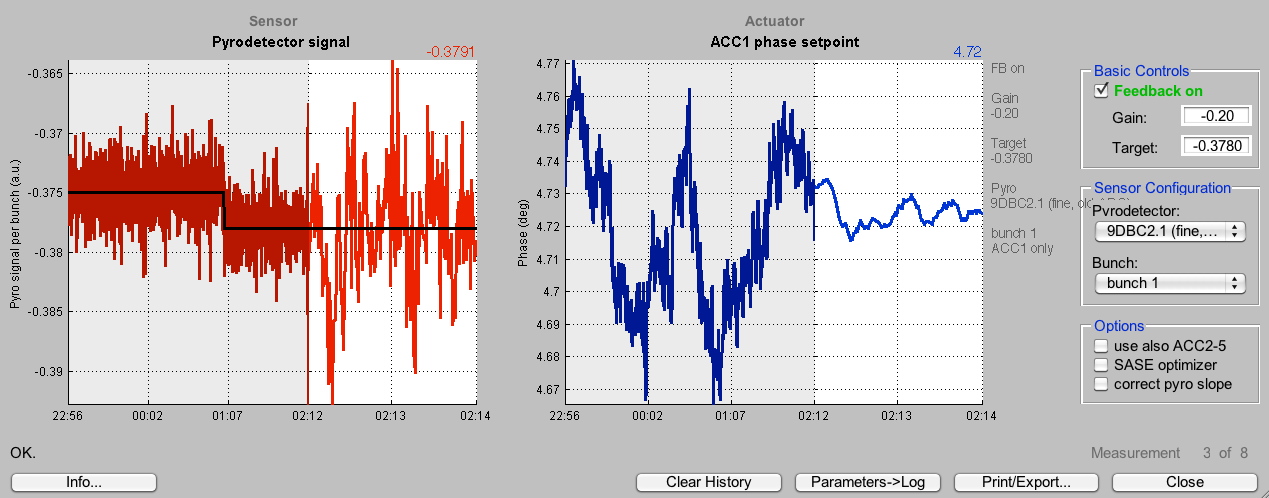 3 Matlab GUIs
um die Kompression + Energie
zu stabilisieren
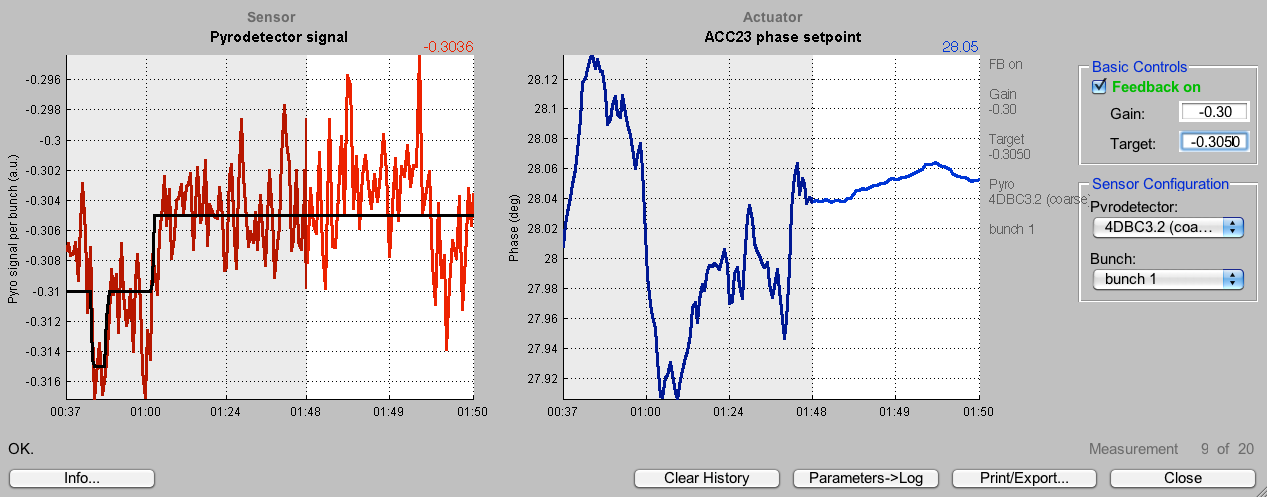 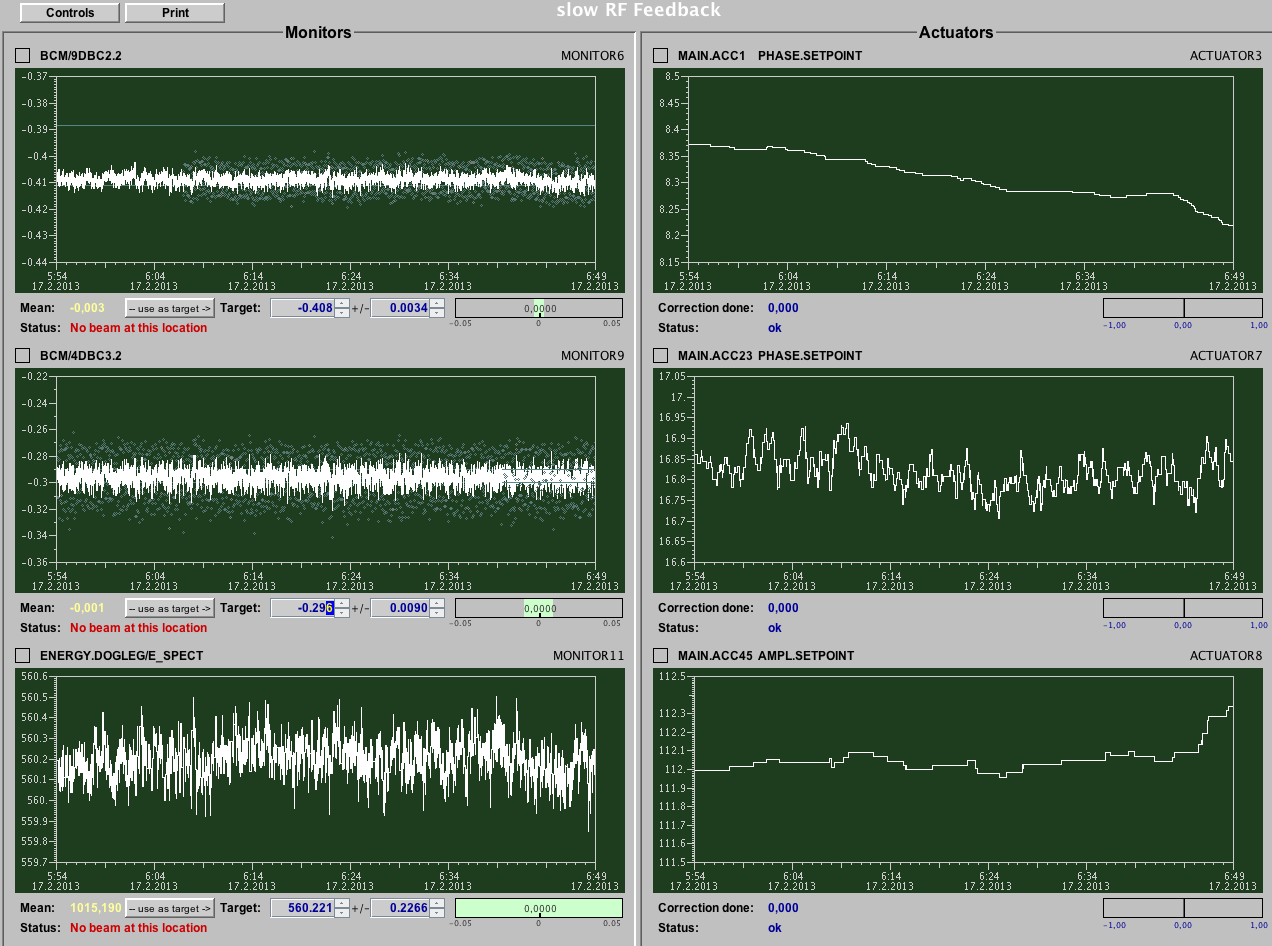 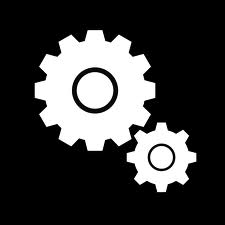 jDDD Bedienoberfläche
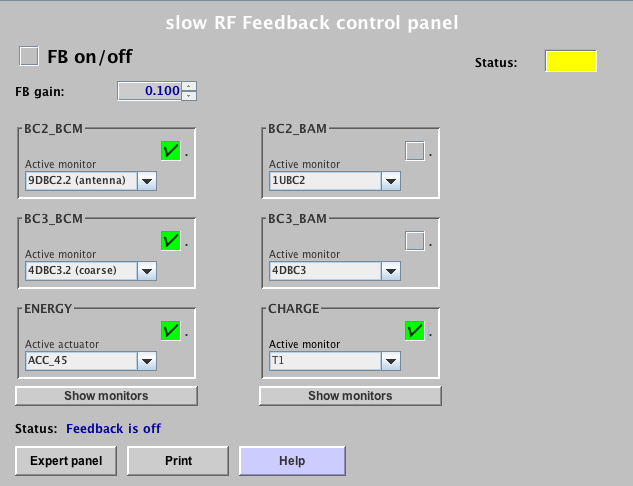 +
1 Serverprozess
für den Standard MaschinenbetriebHistorien und Zeitreihendarstellungen
Maximum
Candlestick Darstellung
2 x Standardabweichung
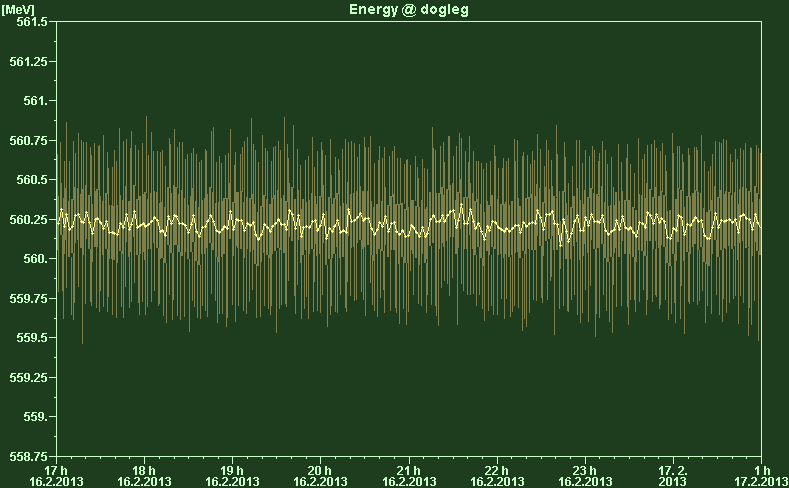 Mittelwert
Minimum
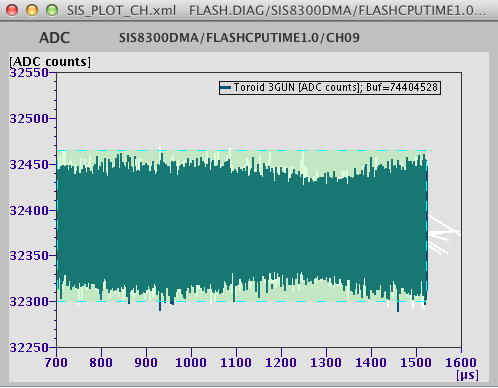 Fourier Transformation
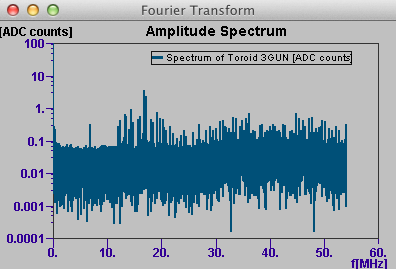 für den Standard MaschinenbetriebEntwicklung von „Standard-Bedienoberflächen“
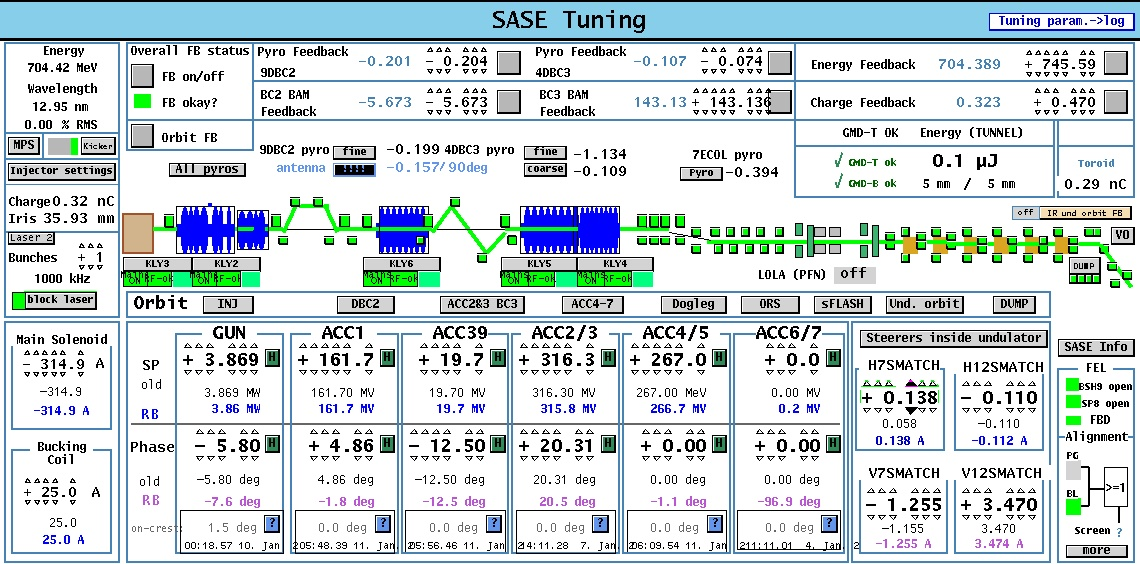 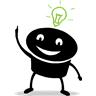 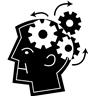 Bart
FLASH II
Siggi + mif.f + ...
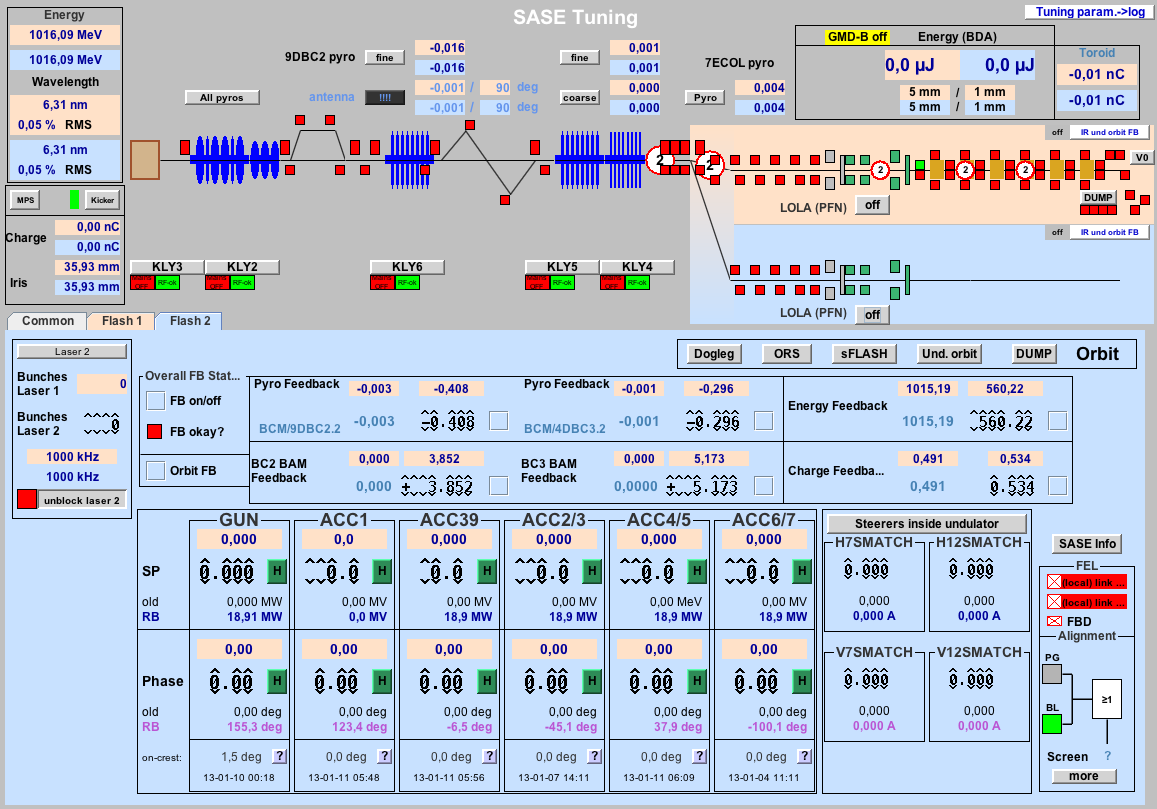 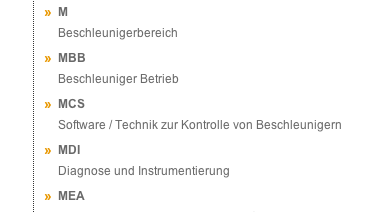 Very preliminary
für den Standard MaschinenbetriebEntwicklung von „Standard-Bedienoberflächen“
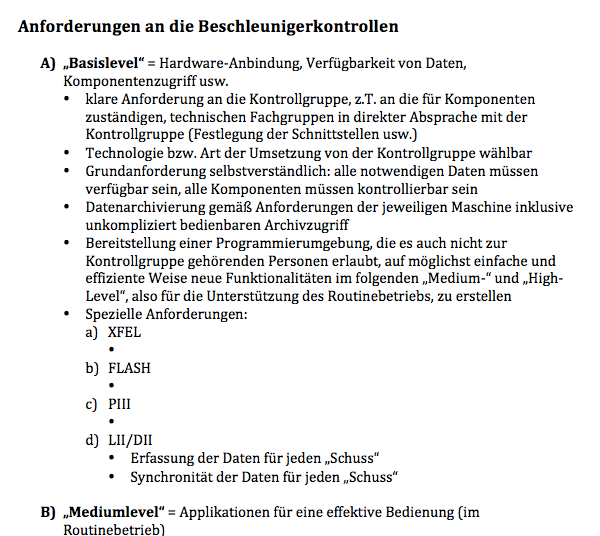 Standards, ...
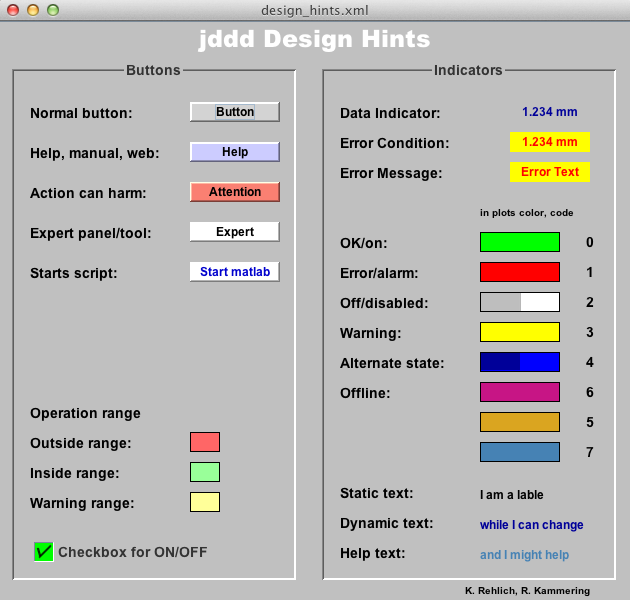 Anforderungen und Zuständigkeiten ...
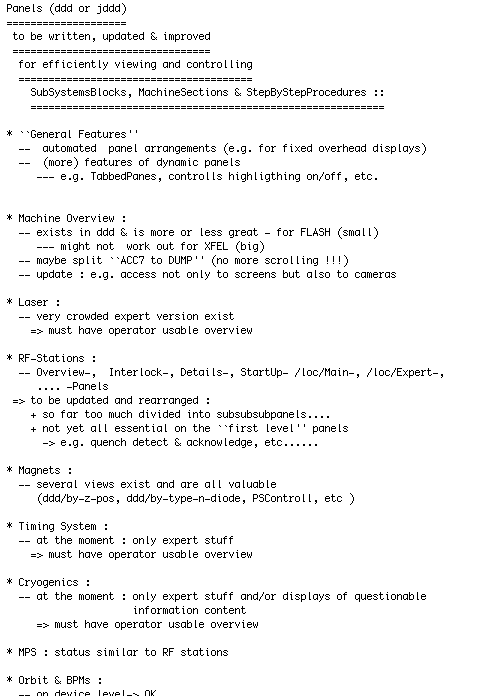 wurden definiert!
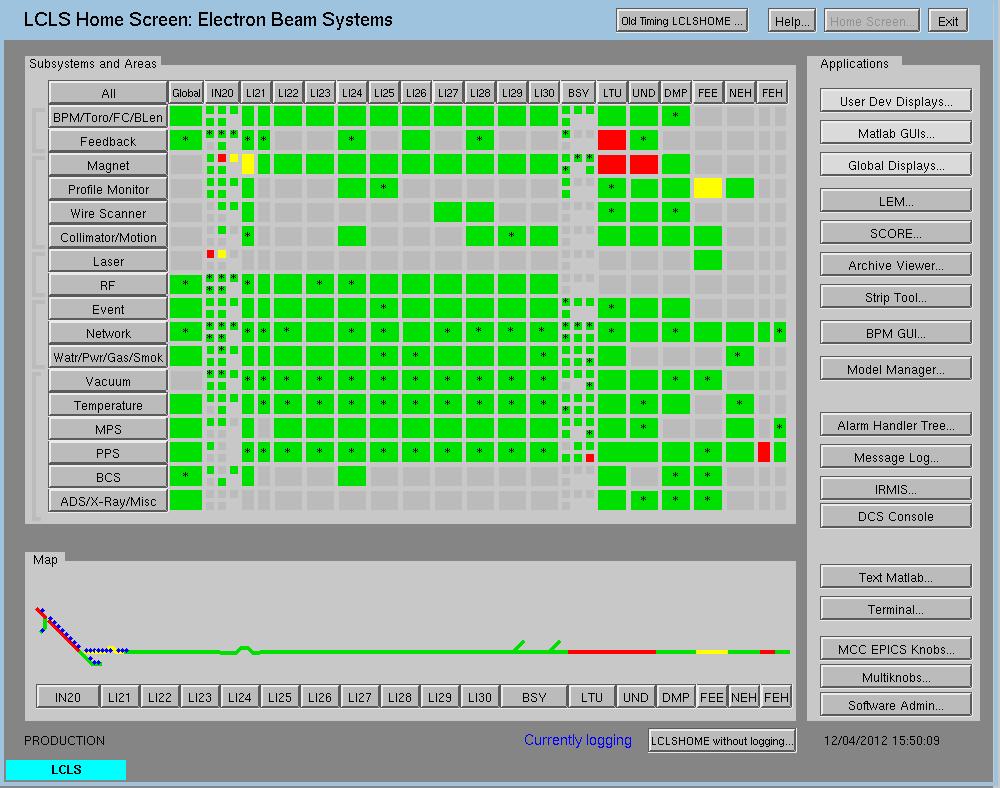 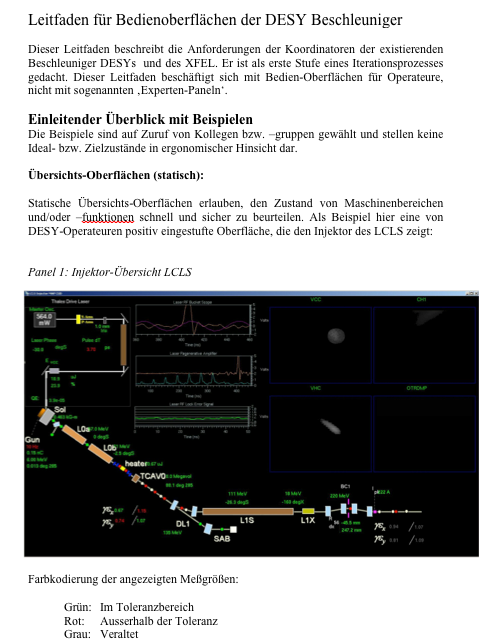 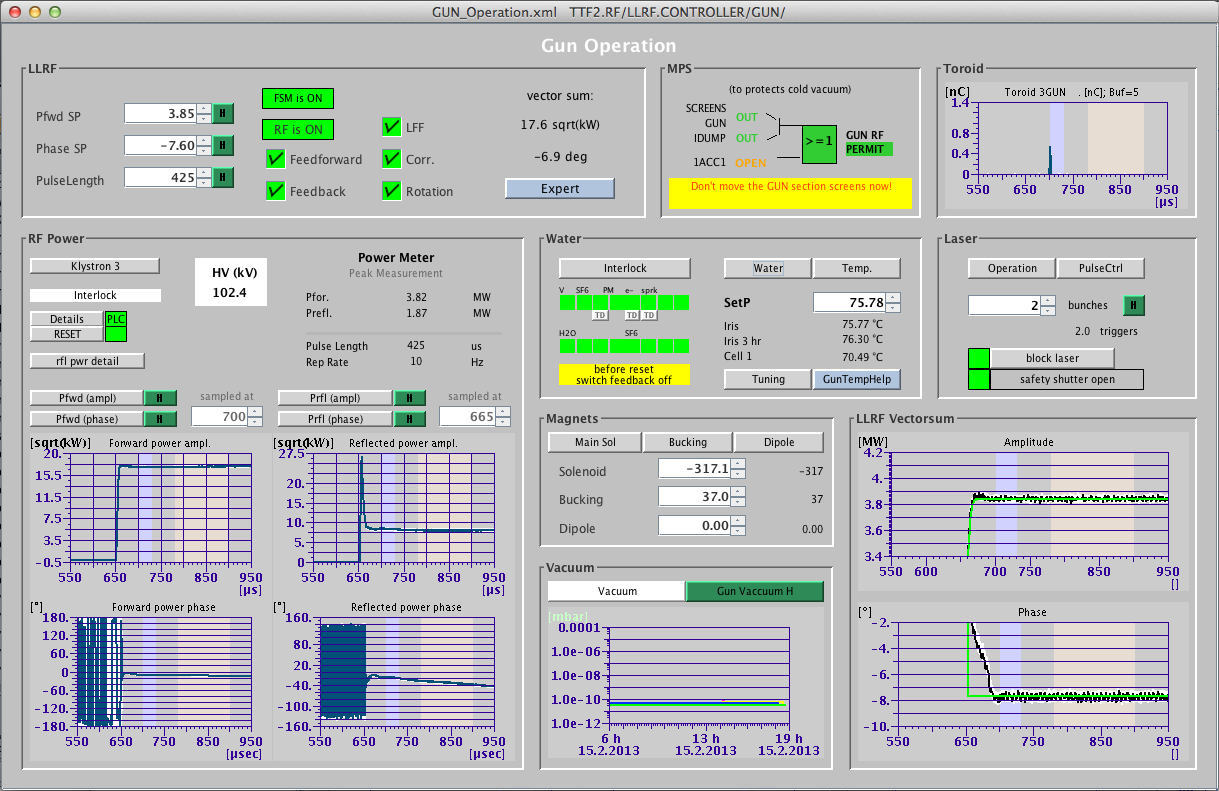 Konzepte entwickelt
Ideen gesammelt
Zusammenfassung
jDDD erfüllt alle gestellten Anforderungen 
... hat aber auch seine Grenzen - hier wird die ein oder andere Matlab oder Java Anwendung eingesetzt werden
jDDD verfolgt eine (ambitionierte) Philosophie
Wurde von einigen/vielen Gruppen gut/sehr gut angenommen
diese Philosophie bedarf der aktiven Mitarbeit vieler/aller ...

Vielen Dank für die Aufmerksamkeit (und Mithilfe ;-)!
___ = unzutreffendes bitte Streichen
für den Standard MaschinenbetriebArchivdaten und Zeitreihendarstellungen
Langzeit Archive
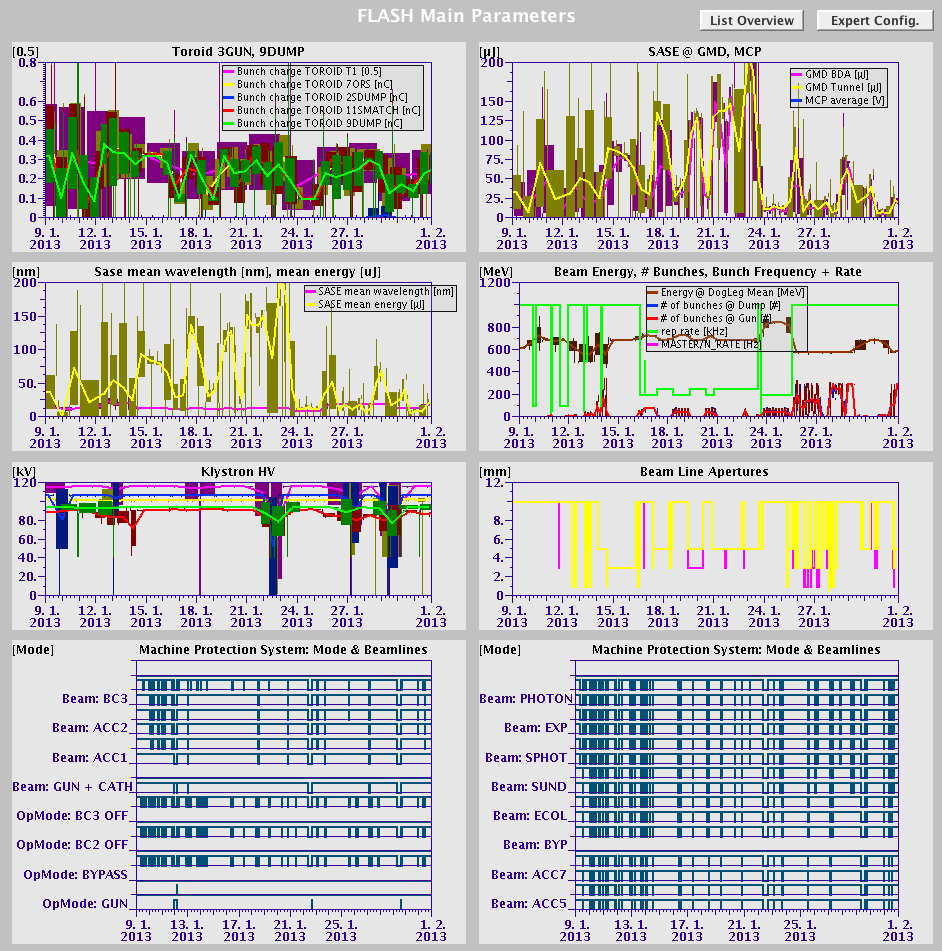 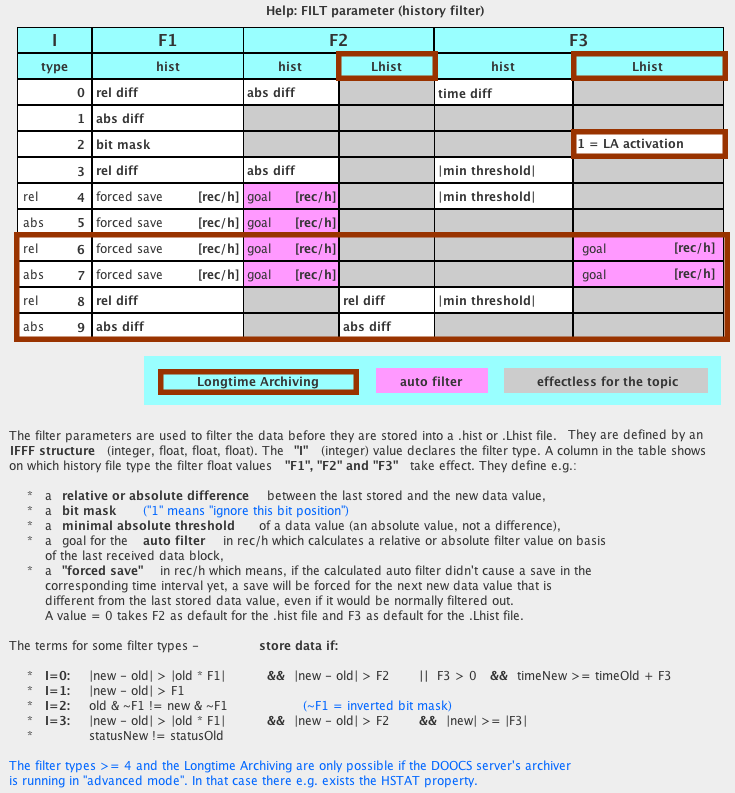 Vielseitige
Konfigurationsmöglichkeiten
komplexe Maschinen - simple Displays?!
Vielzahl der Hardware Komponenten, komplexe Maschinen
FLASH I/II: virtuelle Maschine, Kay‘s Farbkennung
Standards
Farben (Steve, Ehrlichmann, Hoffmann, ...)
design Richtlinien
Ergonomie ...
Verbliebenes Material:
slow RF FB
Kamera Panel (Jan, C. Gruen)
cycling panel (Jan, Pedro)
SVN
Apache lucene: Panel Abhängigkeiten
Sessions